Государственное бюджетное дошкольное образовательное учреждение детский сад № 33 комбинированного вида 
Петродворцового района Санкт‑Петербурга
Позднякова Виктория Владимировна,
Музыкальный руководитель
ДИДАКТИЧЕСКАЯ ПАНЕЛЬ «МУЗЫКАЛЬНЫЙ КАРНАВАЛ» 
КАК СРЕДСТВО РАЗВИТИЯ КРЕАТИВНОСТИ РЕБЁНКА И ЕГО МУЗЫКАЛЬНЫХ СПОСОБНОСТЕЙ
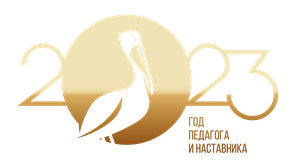 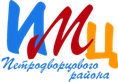 РАЗВИТИЕ КРЕАТИВНОСТИ В МУЗЫКАЛЬНОЙ СРЕДЕ
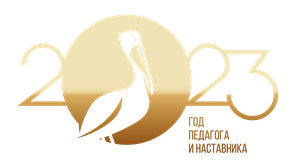 Средства развития креативности 
в музыкальной среде:
Музыкальная среда:
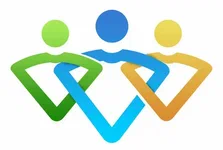 выразительное исполнение
практические упражнения
использование музыкально-дидактических игр с сенсорными заданиями
упражнения и определения по высоте музыкальных звуков, движения мелодии; 
ознакомление с графическим изображением мелодической линии; 
 пение без сопровождения
упражнения в определении различных ритмических рисунков; ознакомление с графическим изображением ритма
упражнения в самостоятельном исполнении по слуху простейших мелодий на детских музыкальных инструментах
содержательно-насыщенна
трансформируема
полифункциональна
вариативна
доступна
безопасна
здоровьесберегающая
эстетично-привлекательная
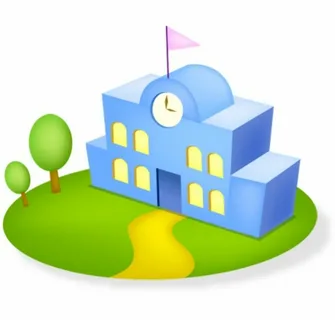 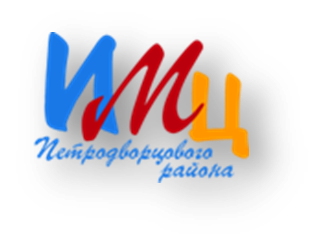 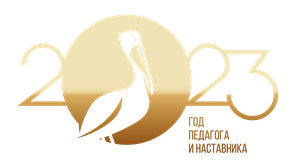 ЦЕЛЬ – создание условий для развития музыкальных навыков, способностей и креативности
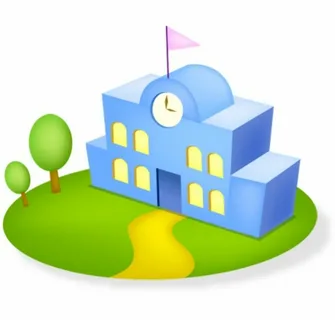 ЗАДАЧИ
Закреплять знания детей о музыкальных инструментах
Развивать чувство ритма, звуковысотный, тембровый и динамический слух
Развивать инициативу, самостоятельность, эмоциональную отзывчивость на музыку
Создавать радостную атмосферу
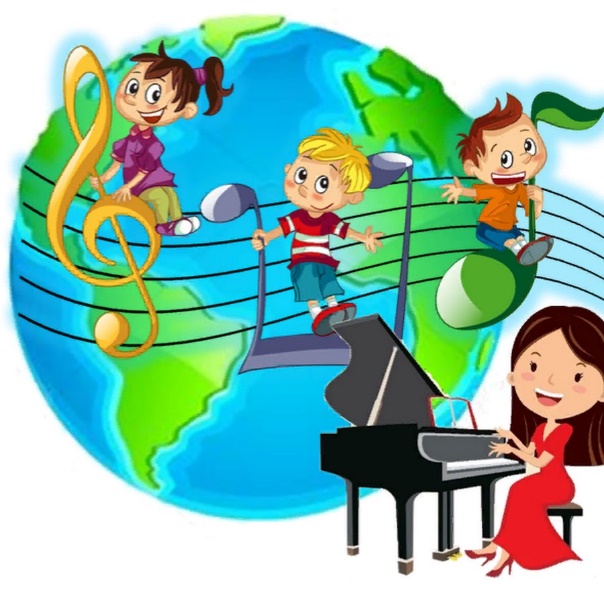 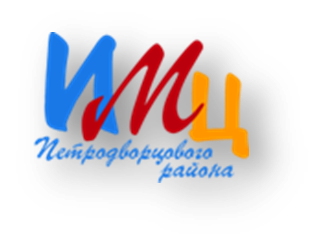 ДИДАКТИЧЕСКАЯ ПАНЕЛЬ
«МУЗЫКАЛЬНЫЙ КАРНАВАЛ»
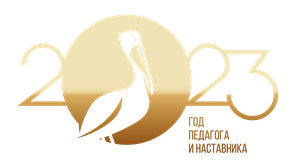 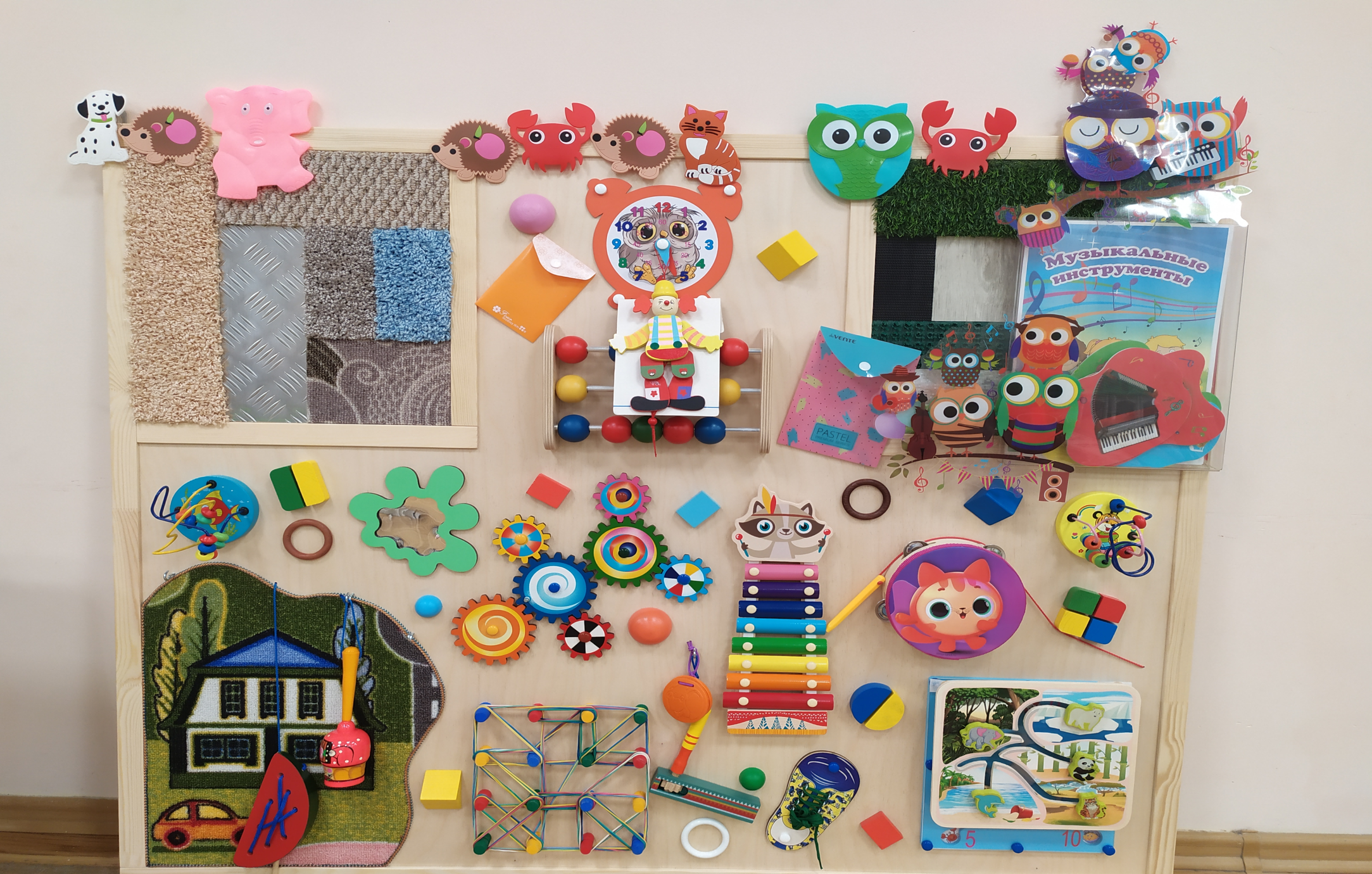 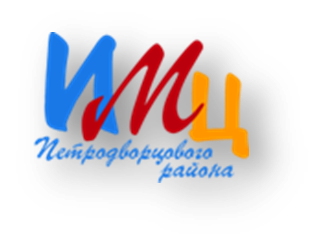 ДИДАКТИЧЕСКАЯ ПАНЕЛЬ
«Музыкальный карнавал»
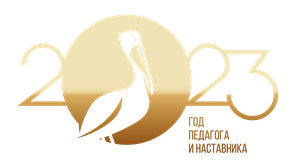 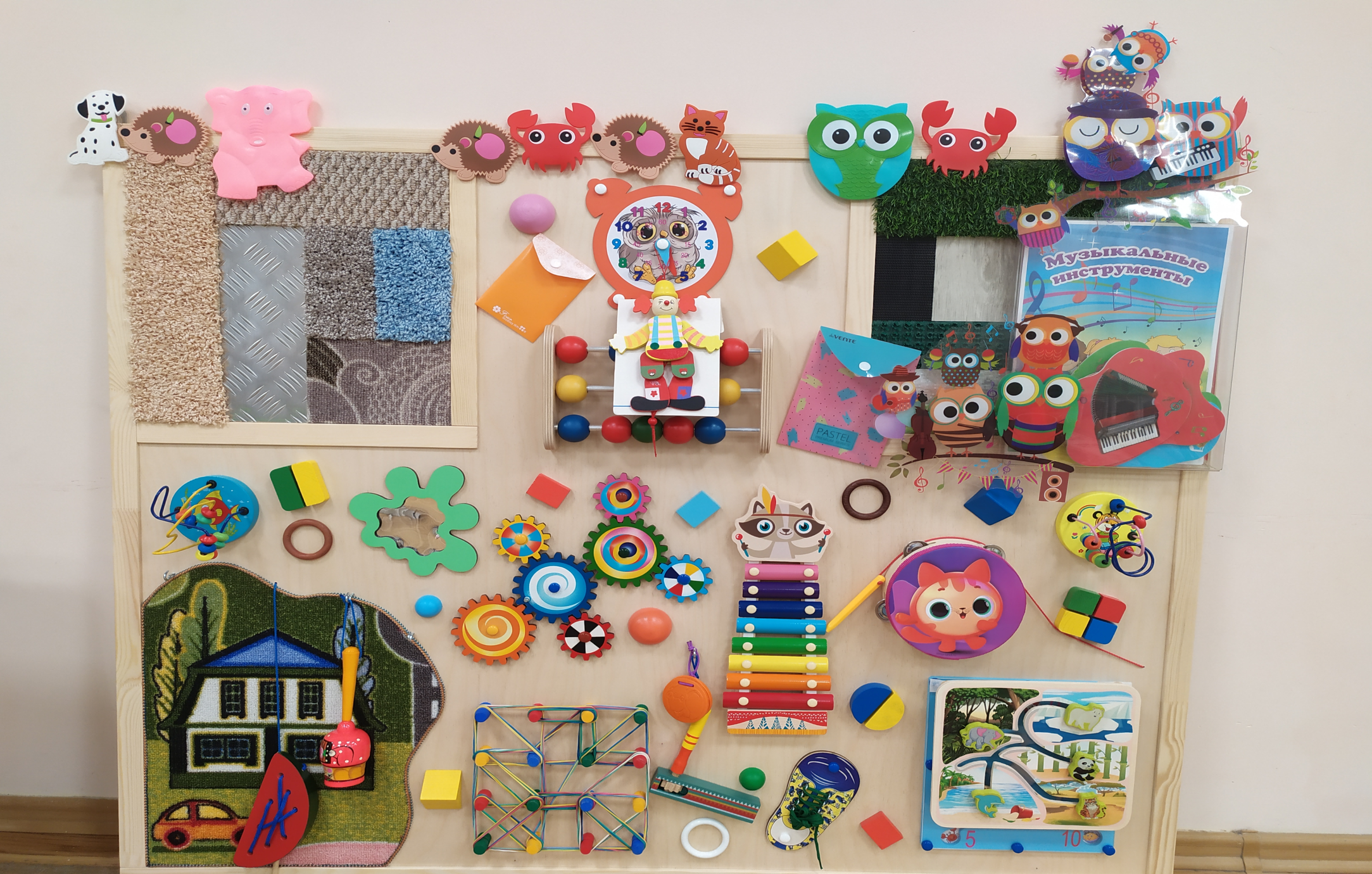 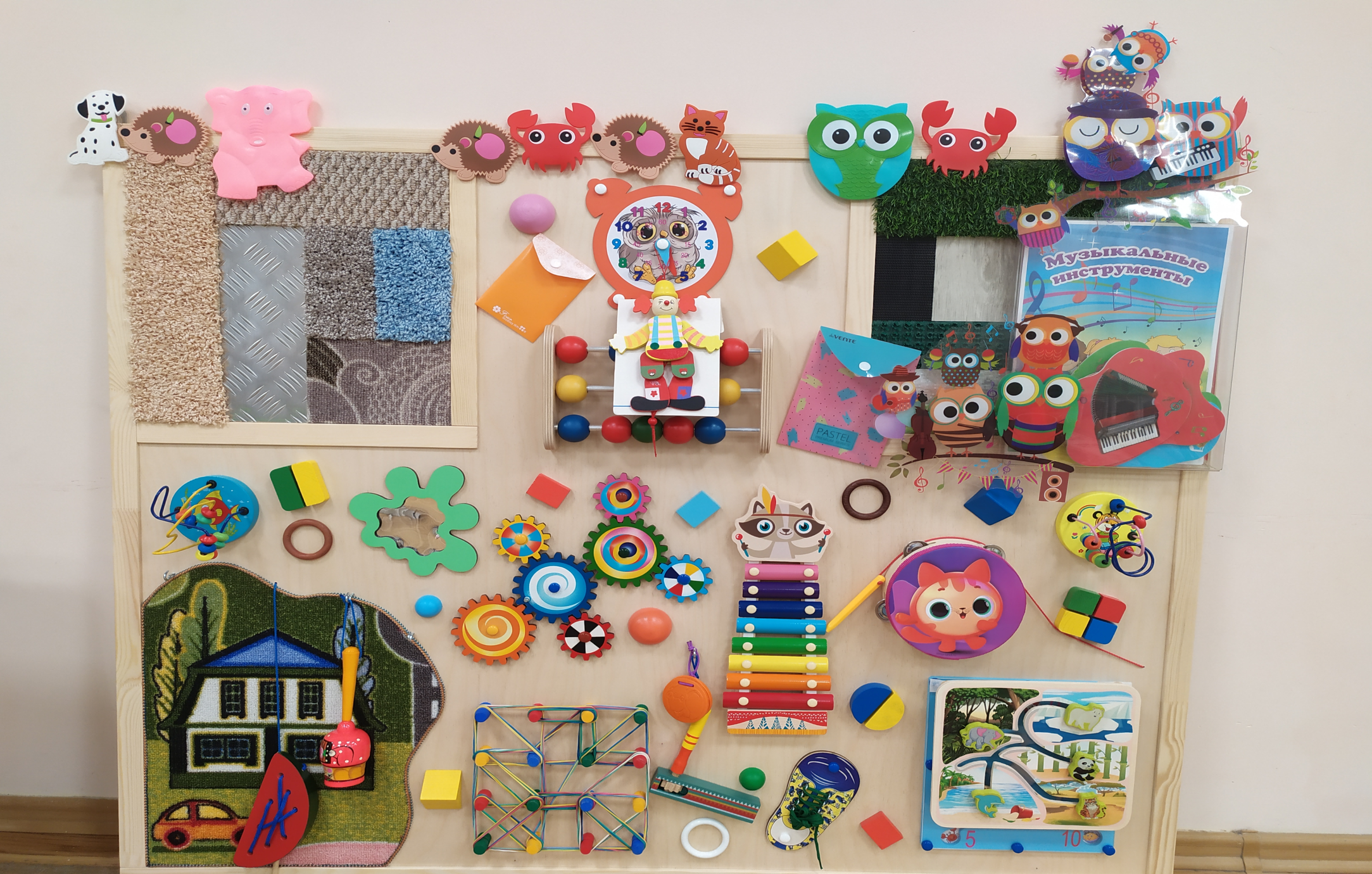 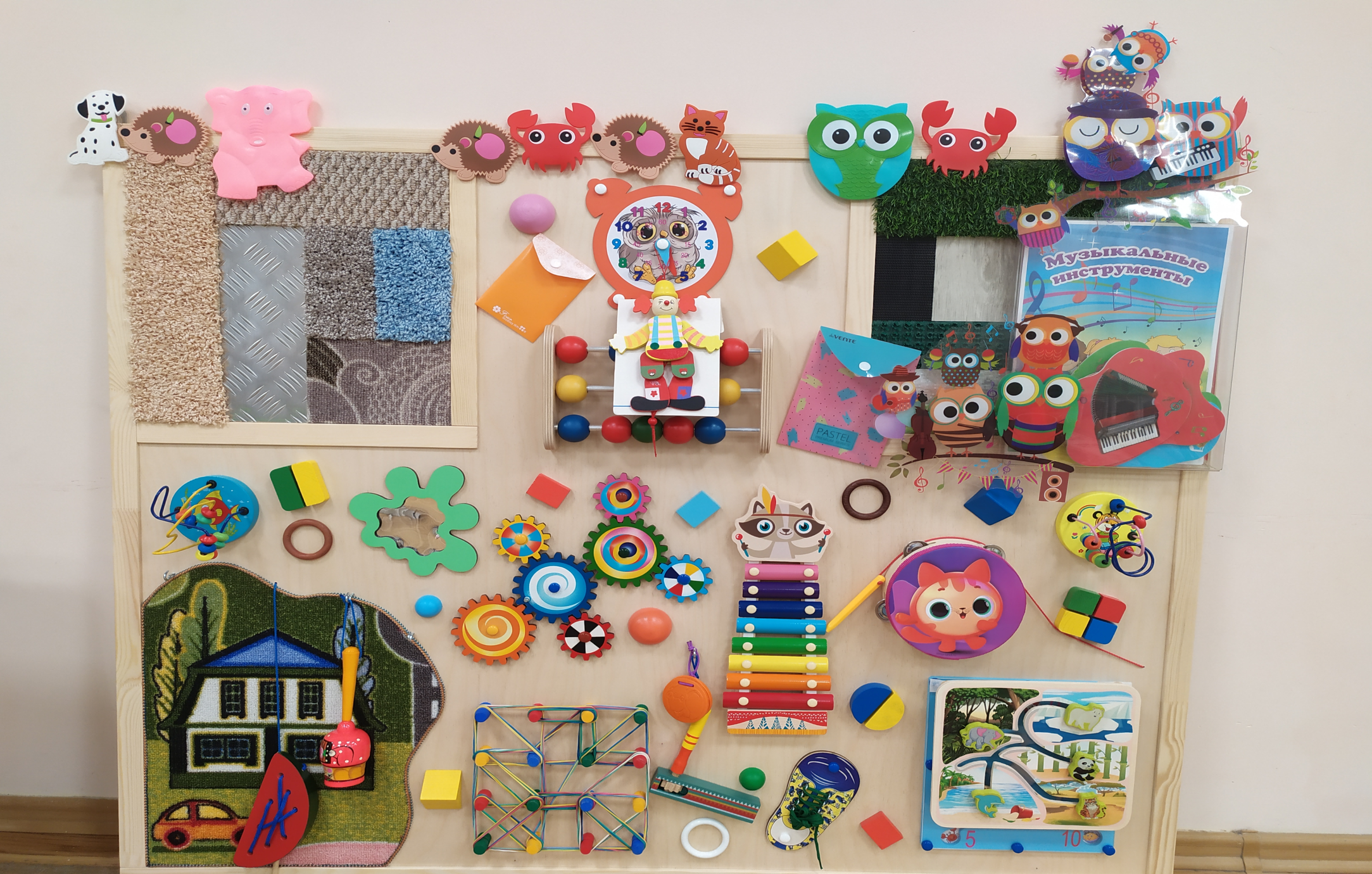 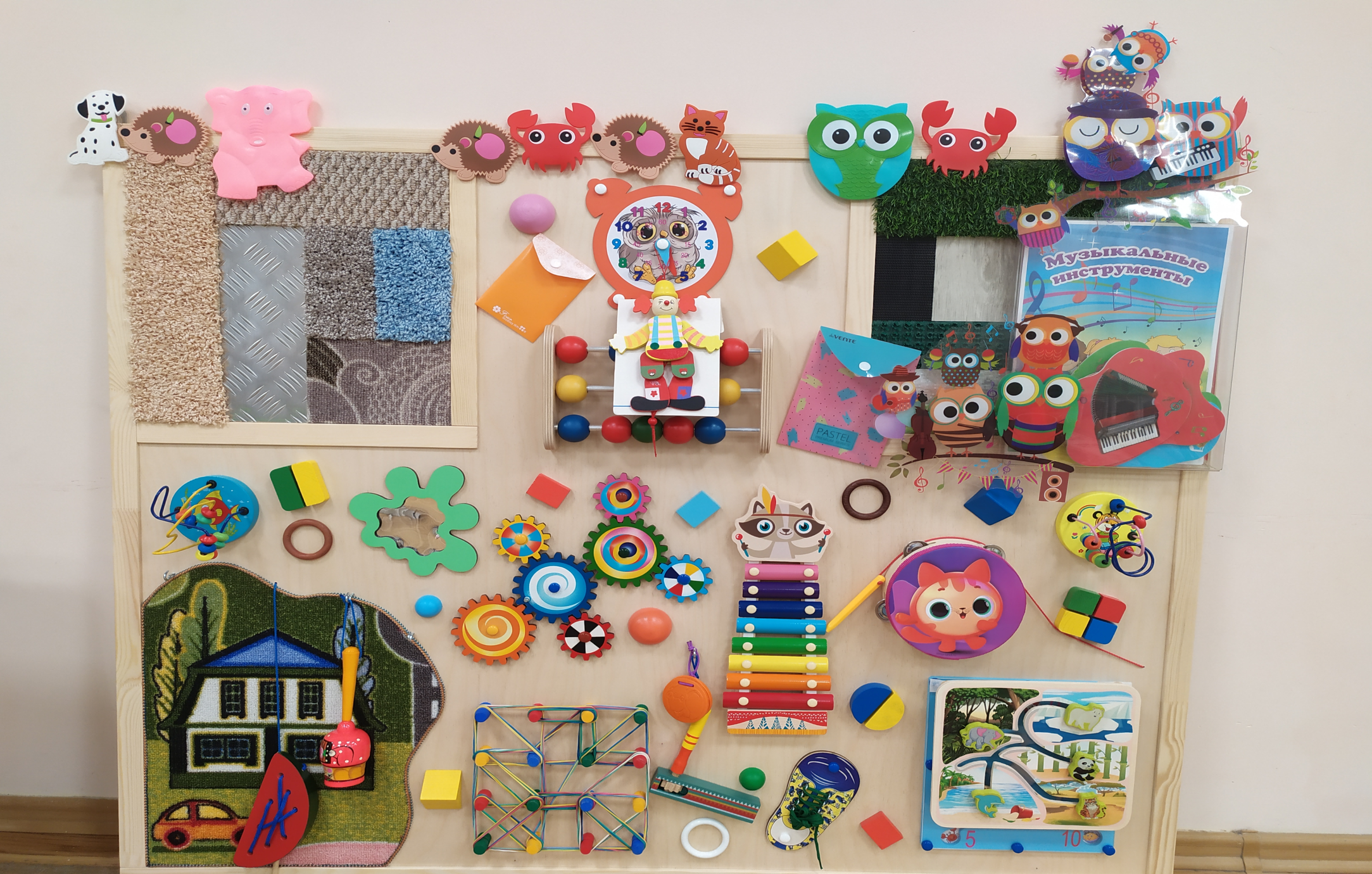 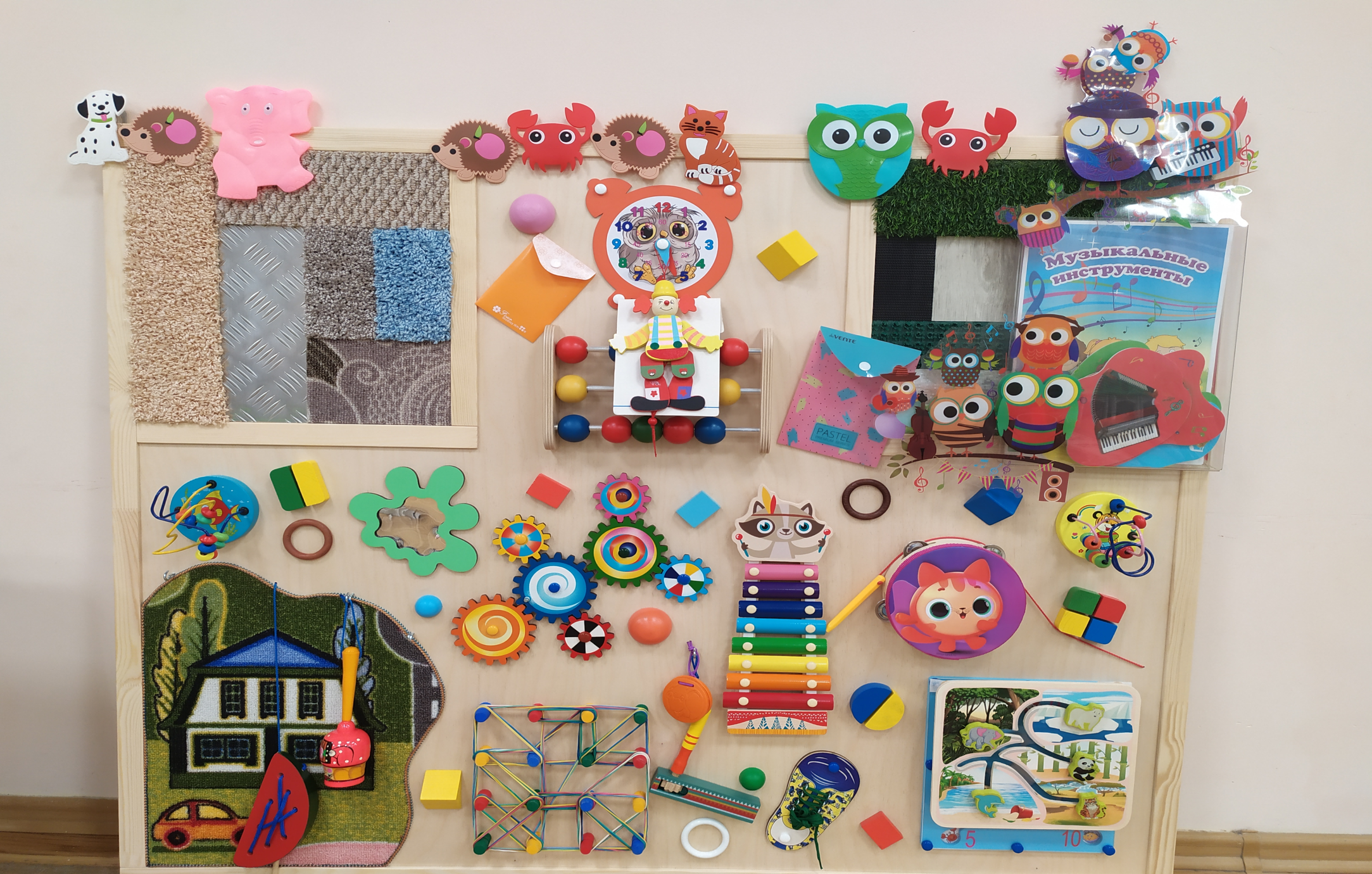 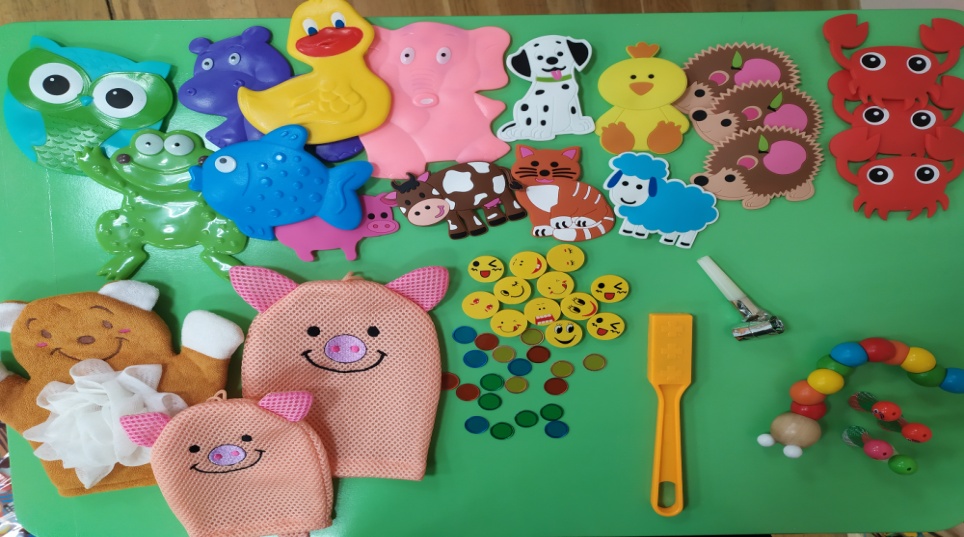 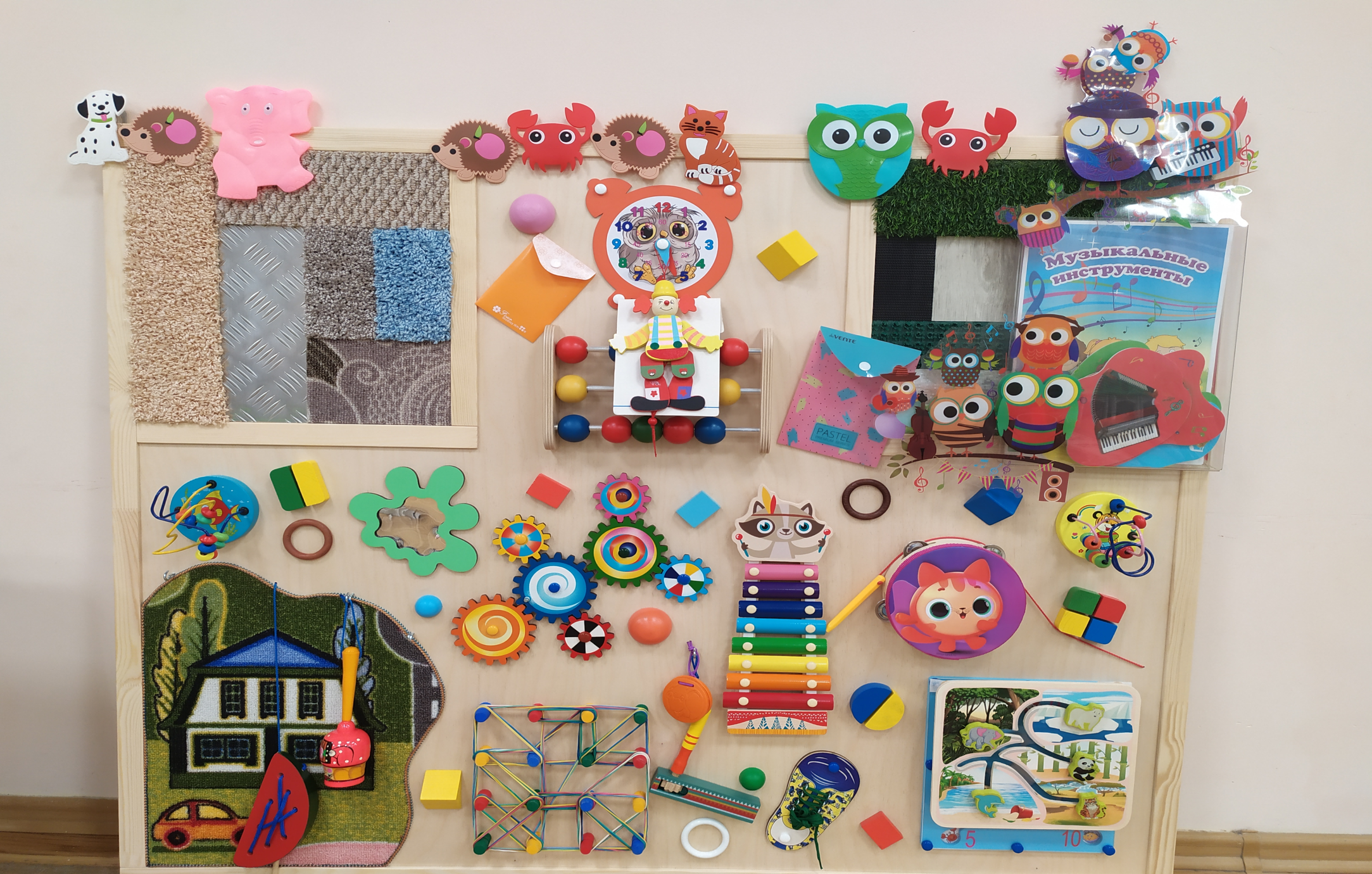 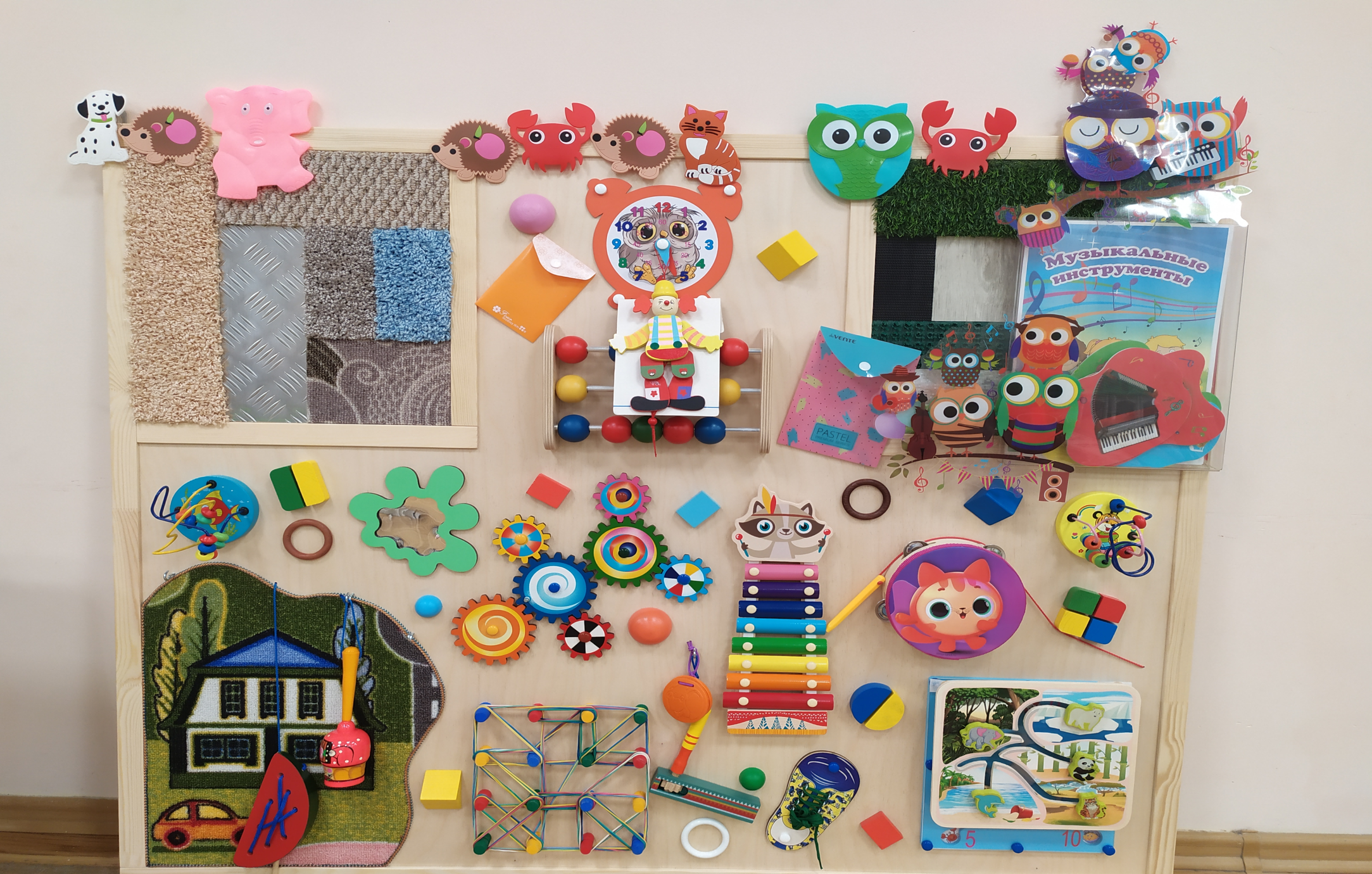 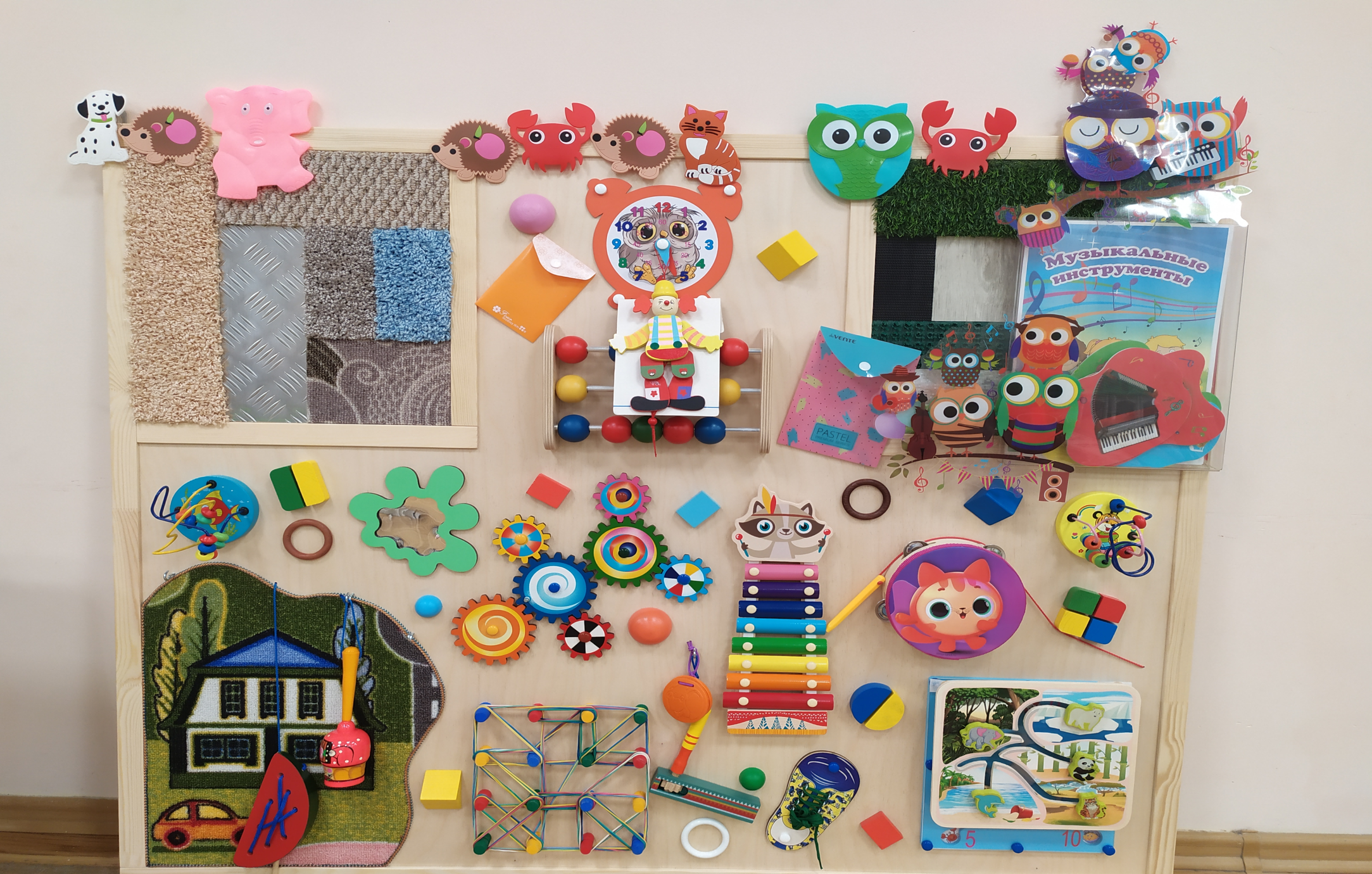 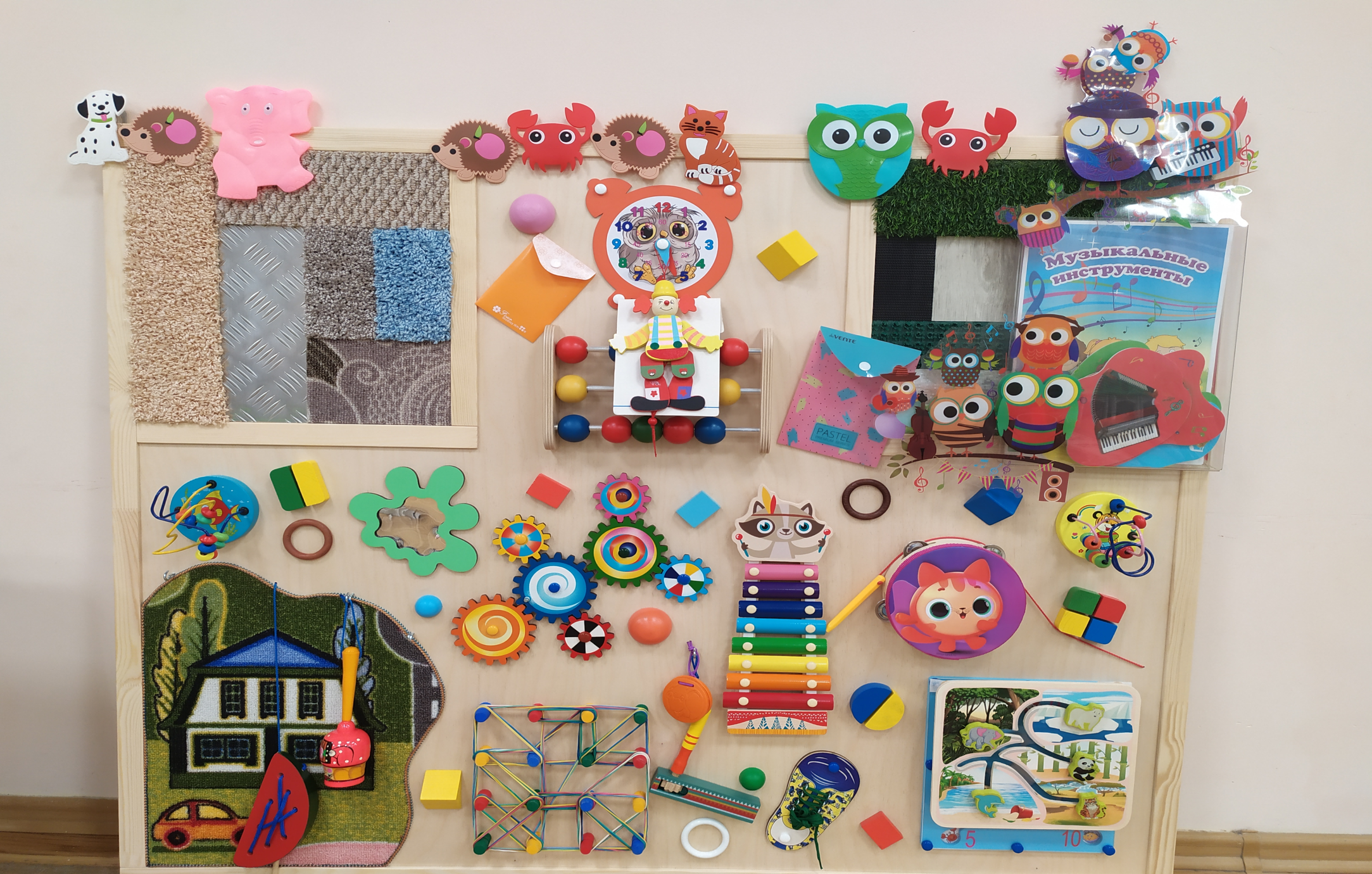 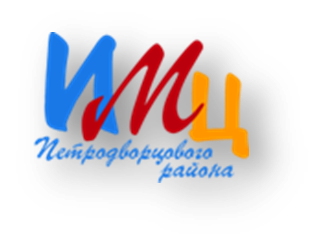 ВАРИАНТЫ ИГР С ДИДАКТИЧЕСКОЙ ПАНЕЛЬЮ
 «МУЗЫКАЛЬНЫЙ КАРНАВАЛ»
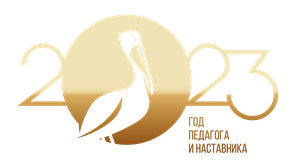 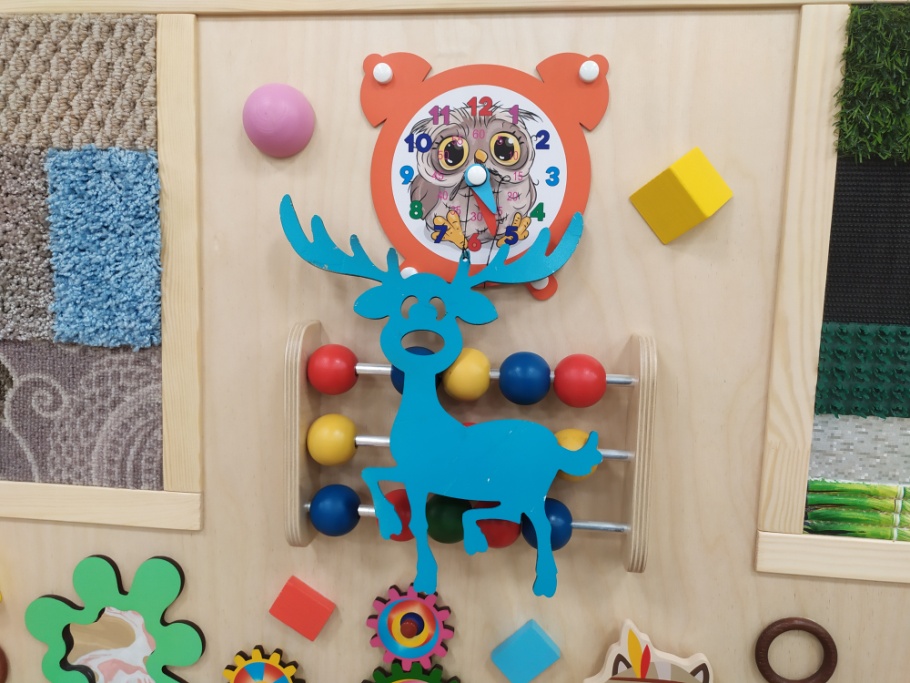 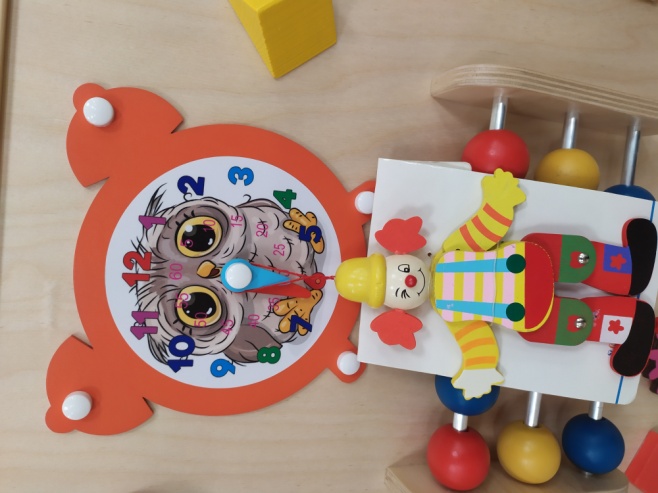 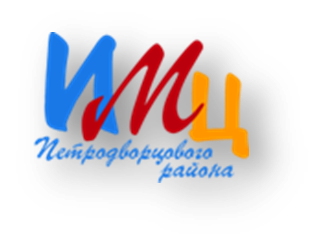 «ТАНЦУЮЩИЕ» ИГРУШКИ
ОБРАЗНЫЕ МУЗЫКАЛЬНЫЕ ИГРУШКИ
ОЗВУЧЕННЫЕ И НЕОЗВУЧЕННЫЕ
 МУЗЫКАЛЬНЫЕ ИНСТРУМЕНТЫ
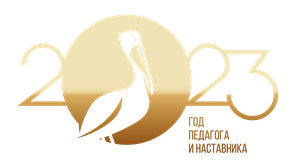 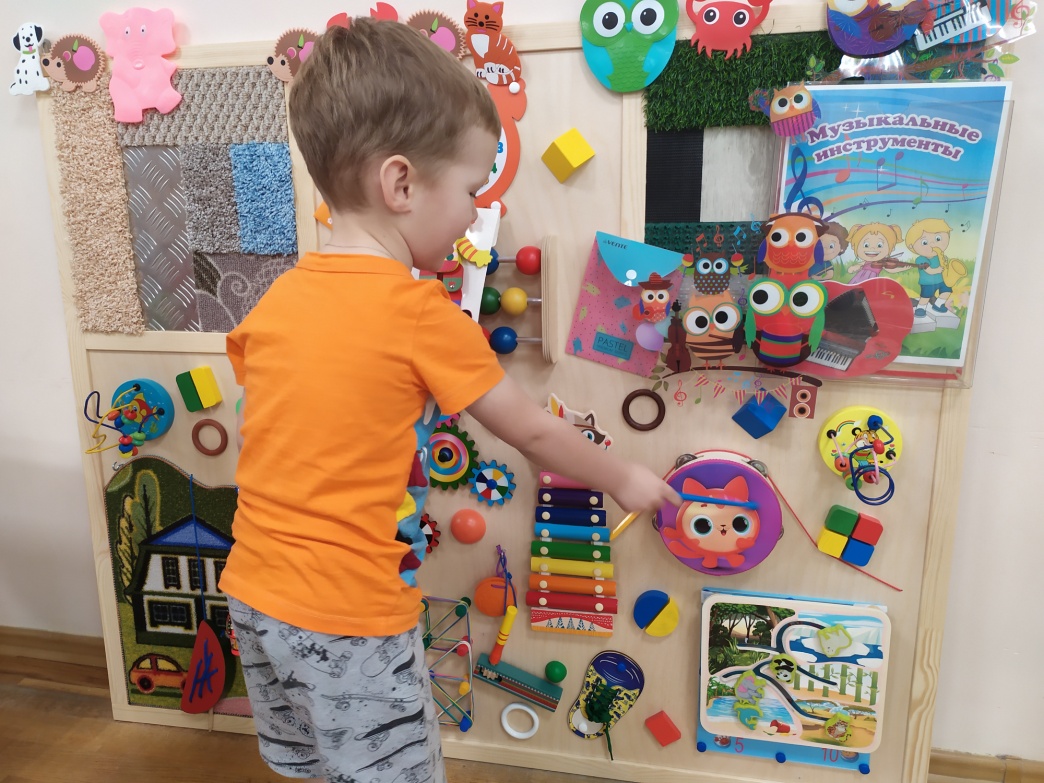 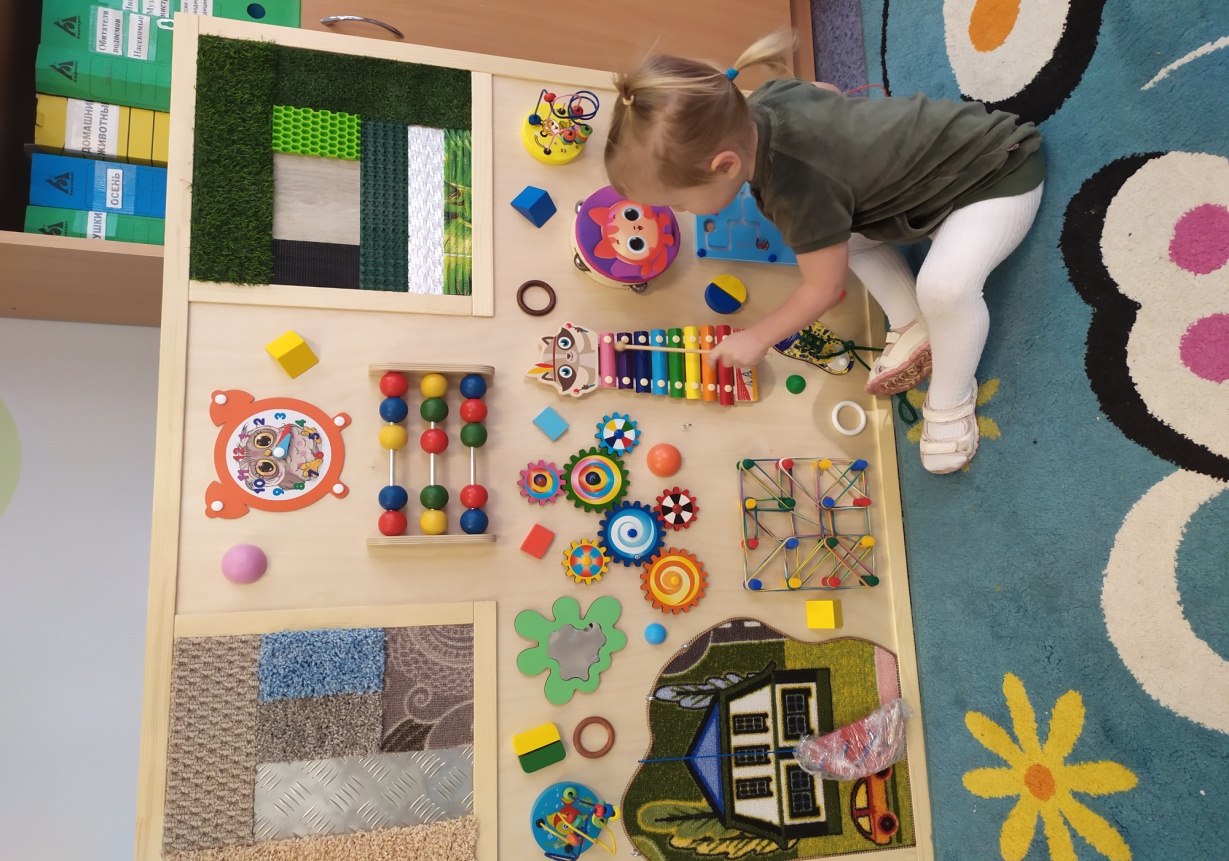 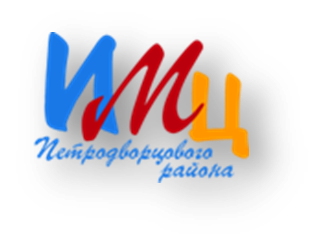 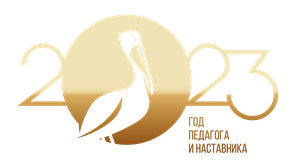 МУЗЫКАЛЬНЫЕ ИНСТРУМЕНТЫ
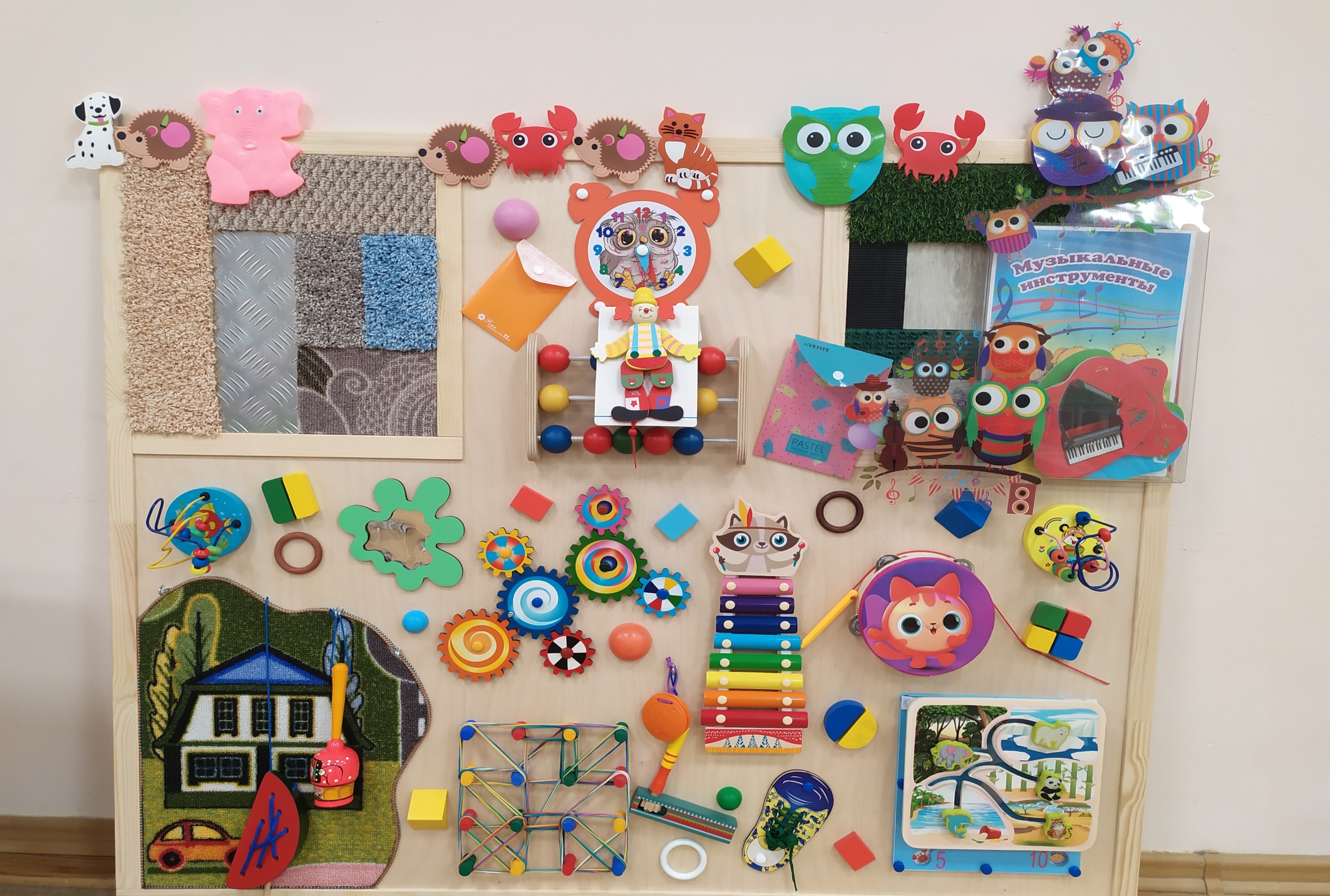 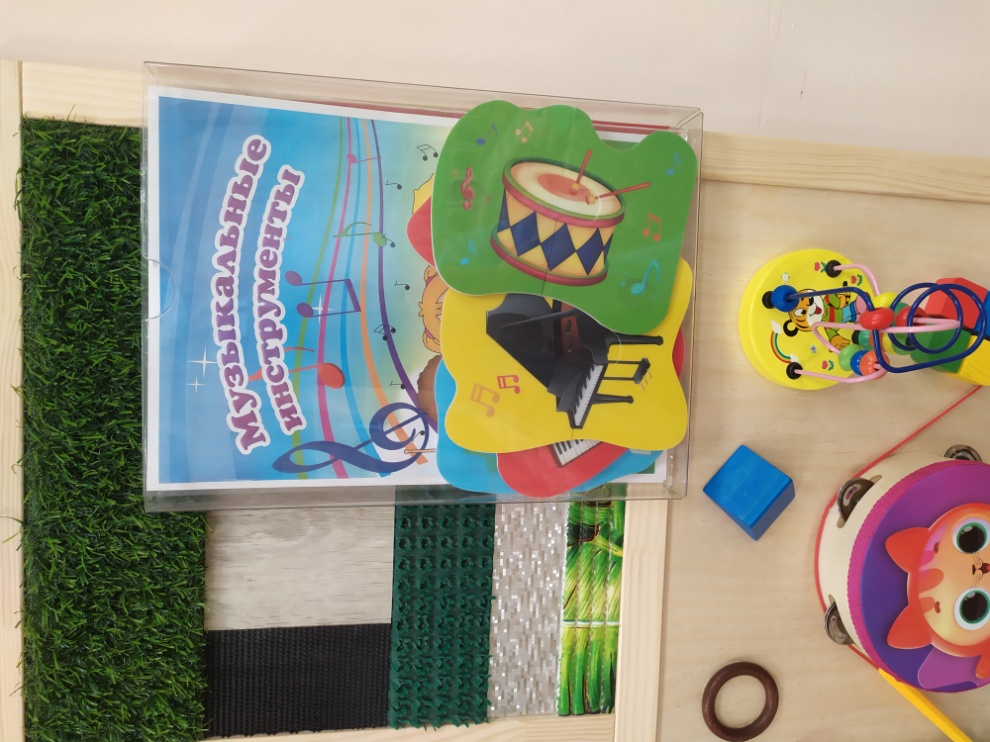 «НАЗОВИ ИНСТРУМЕНТ»
«МУЗЫКАЛЬНЫЙ ПАЗЛ»
«ПОКАЖИ»
«УГАДАЙ ИНСТРУМЕНТ»
«СОЧИНИ ПЕСЕНКУ»
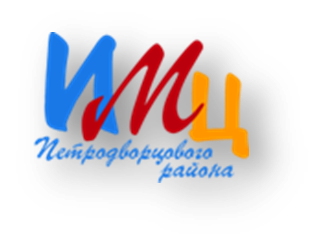 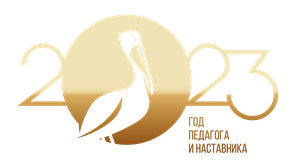 ВИДЫ ТЕАТРОВ
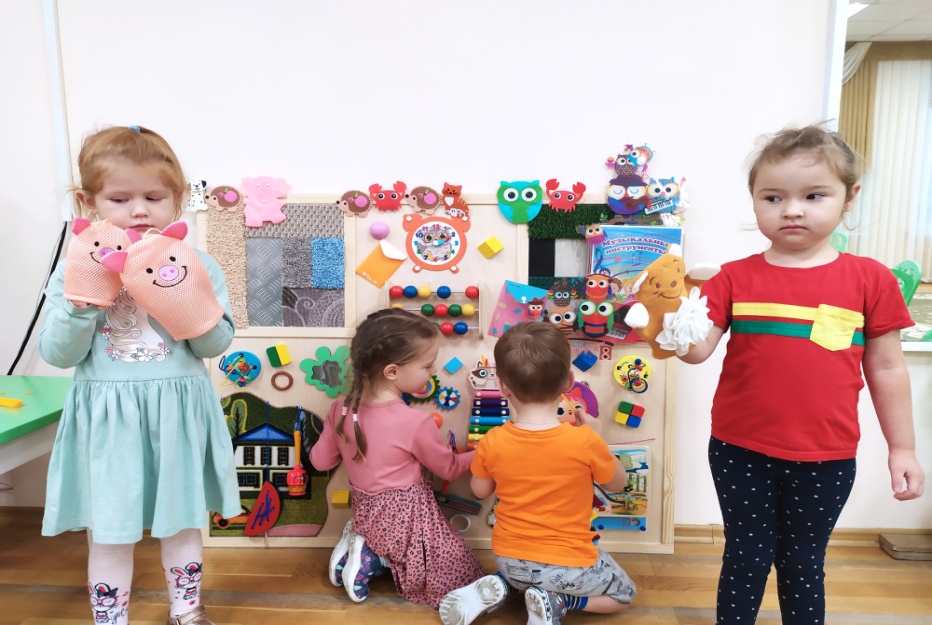 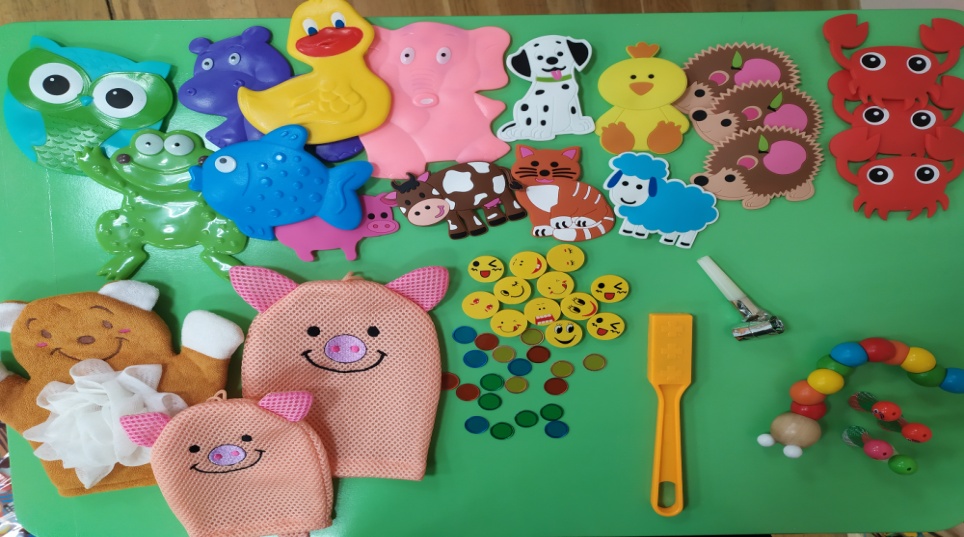 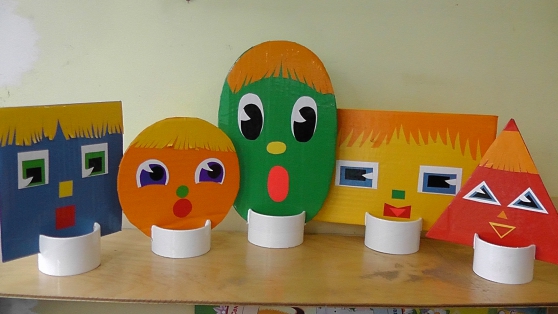 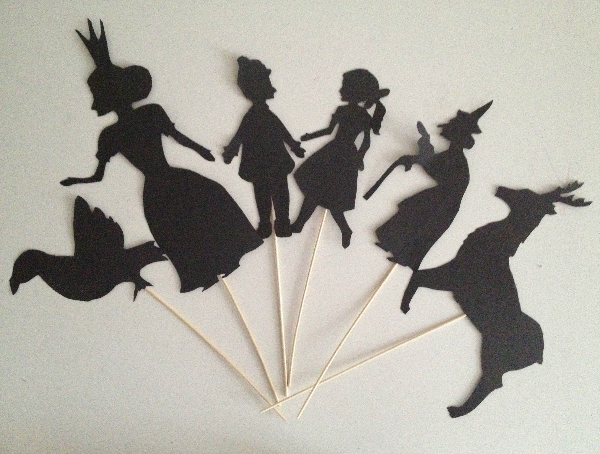 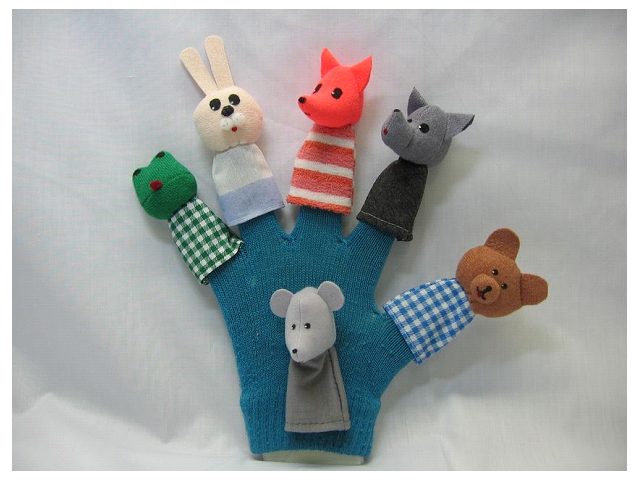 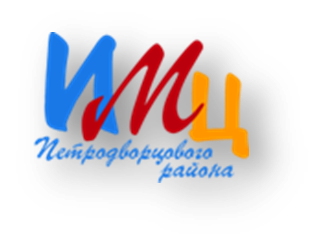 МУЗЫКАЛЬНО-ДИДАКТИЧЕСКИЕ ИГРЫ 
НА РАЗВИТИЕ ВНИМАНИЯ
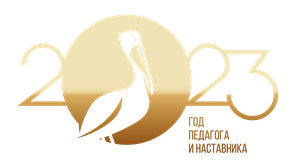 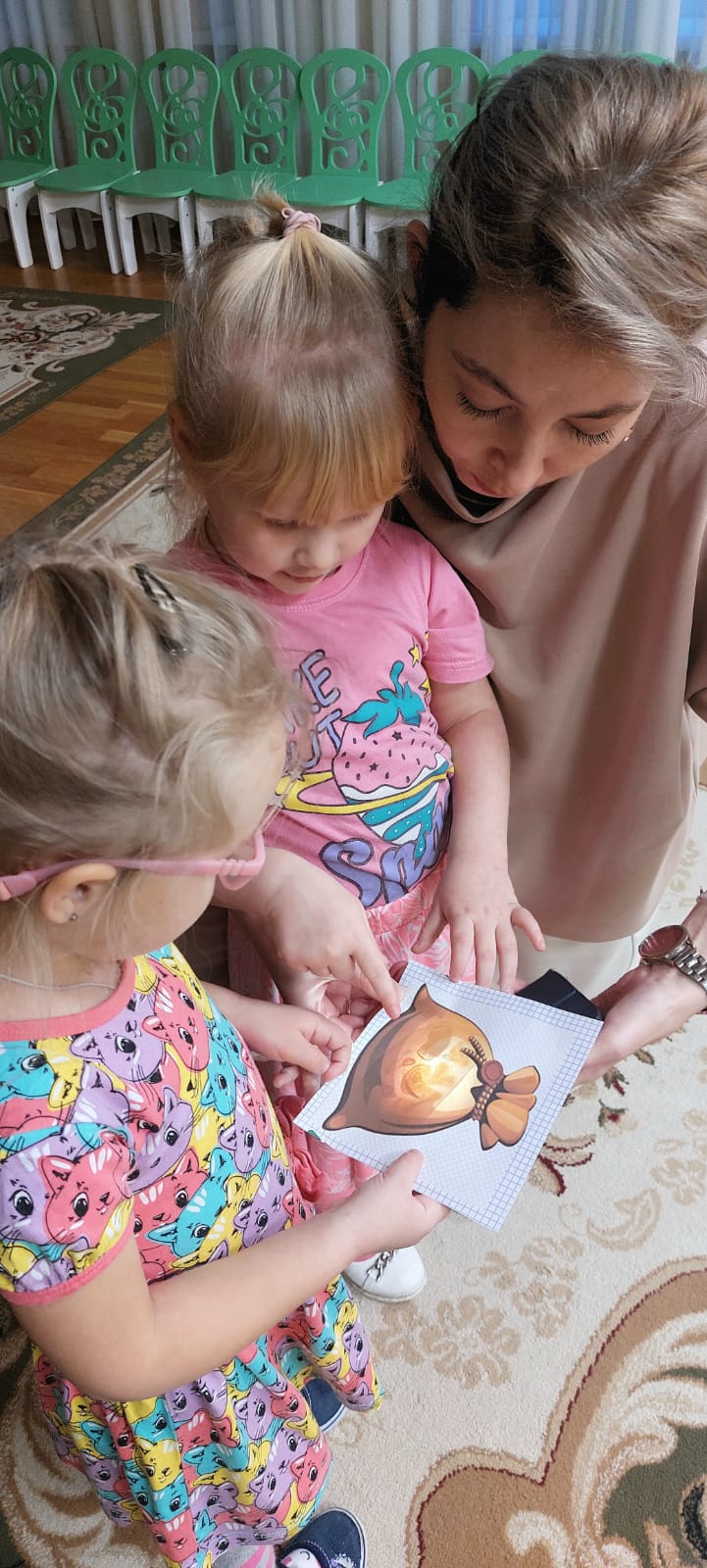 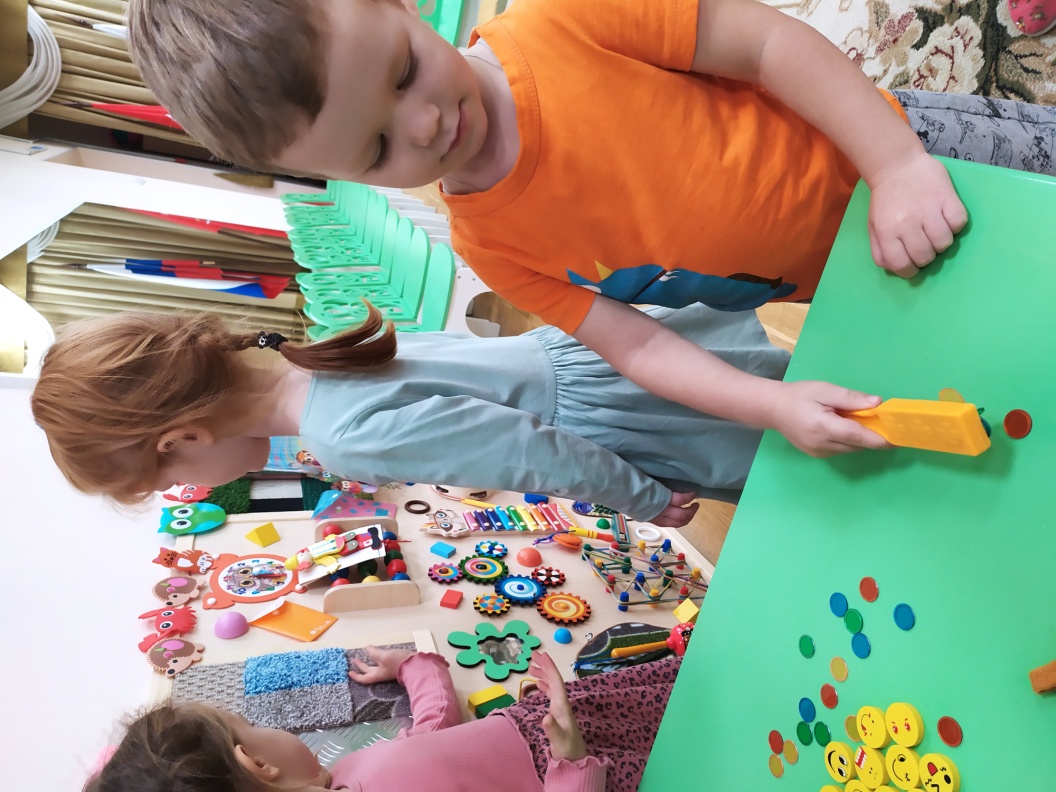 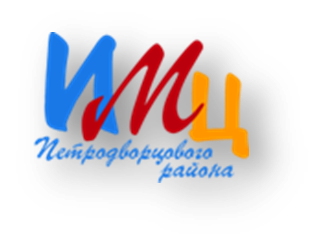 «ВОЛШЕБНЫЙ ЖЕЗЛ»
«УГАДАЙ ЧТО В МЕШКЕ»
ПОЮЩИЕ ДОРОЖКИ
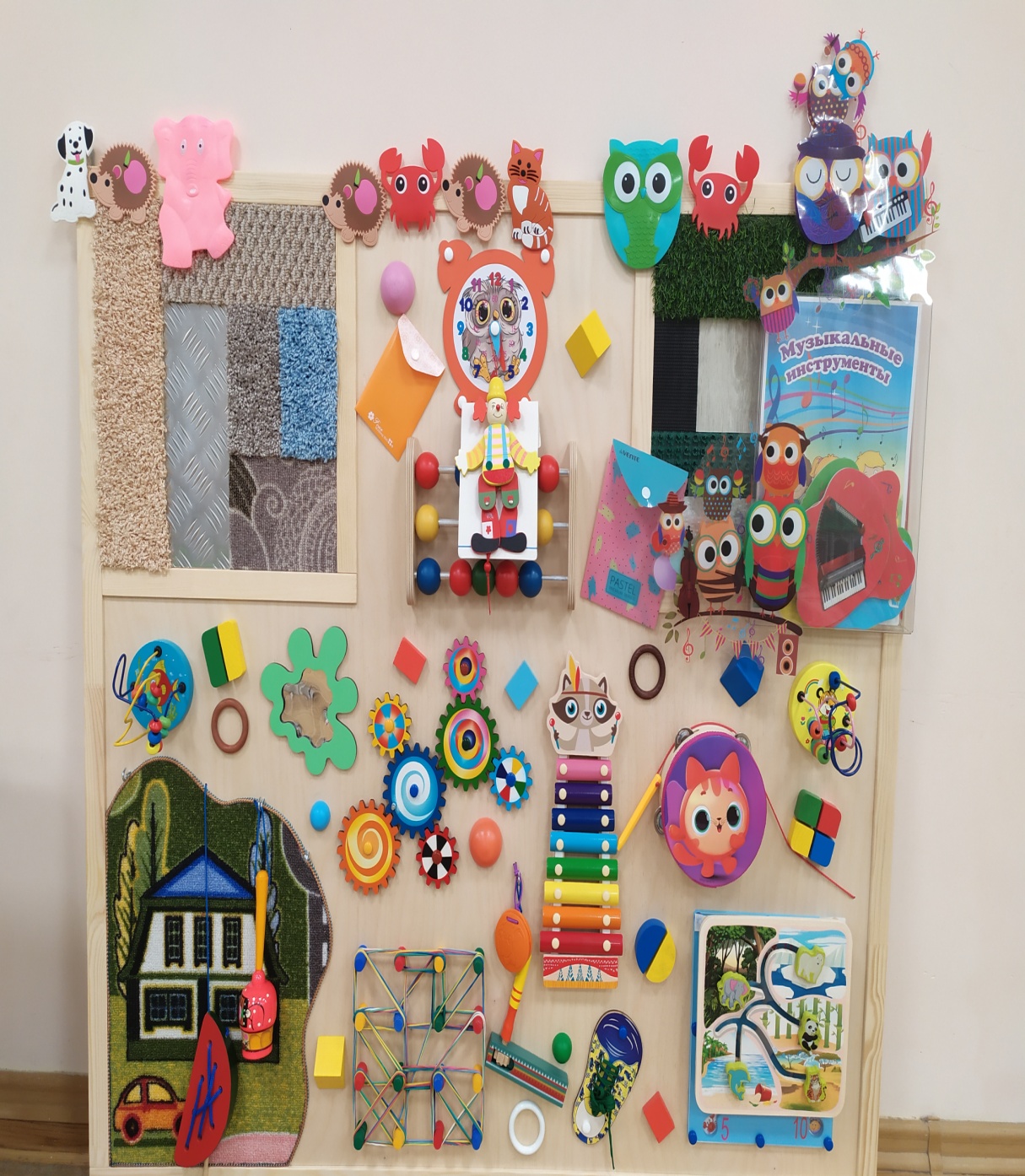 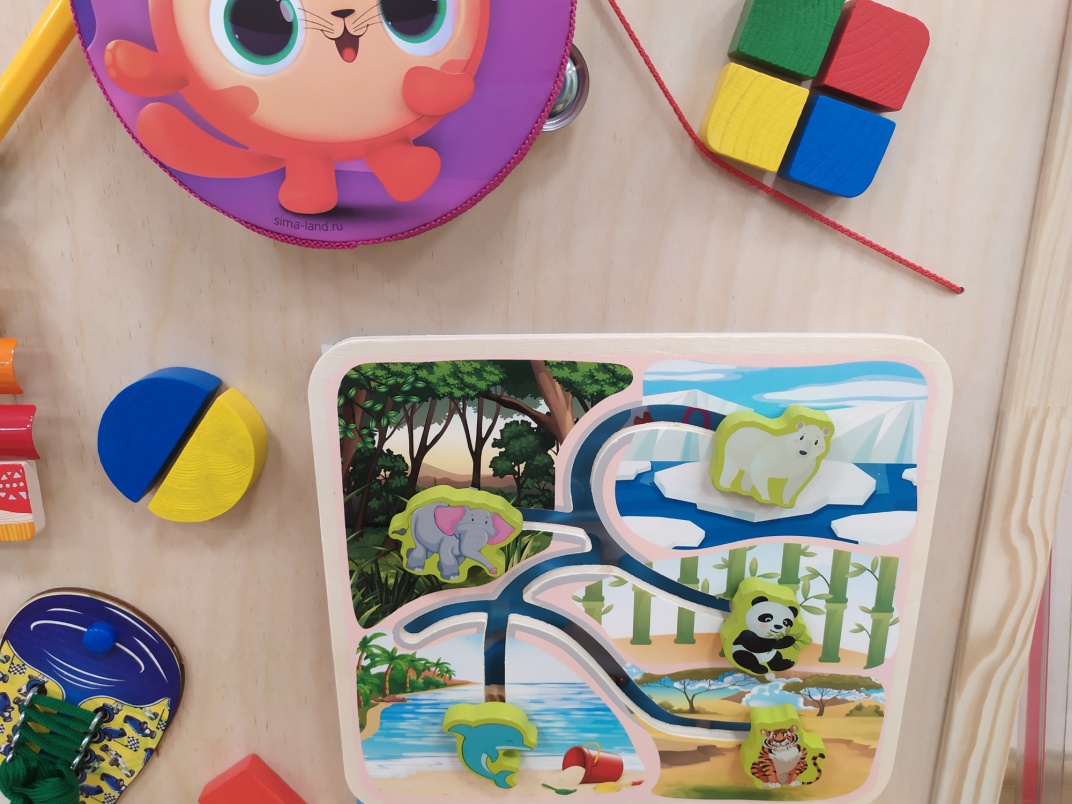 «ПОЮЩИЕ ДОРОЖКИ»
«ПОЮЩАЯ КАПЕЛЬКА»
«КОЛЁСИКИ»
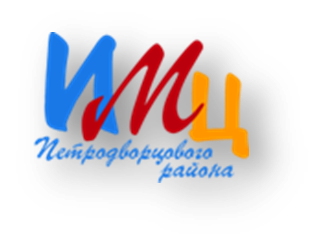 ПОЮЩИЕ ДОРОЖКИ
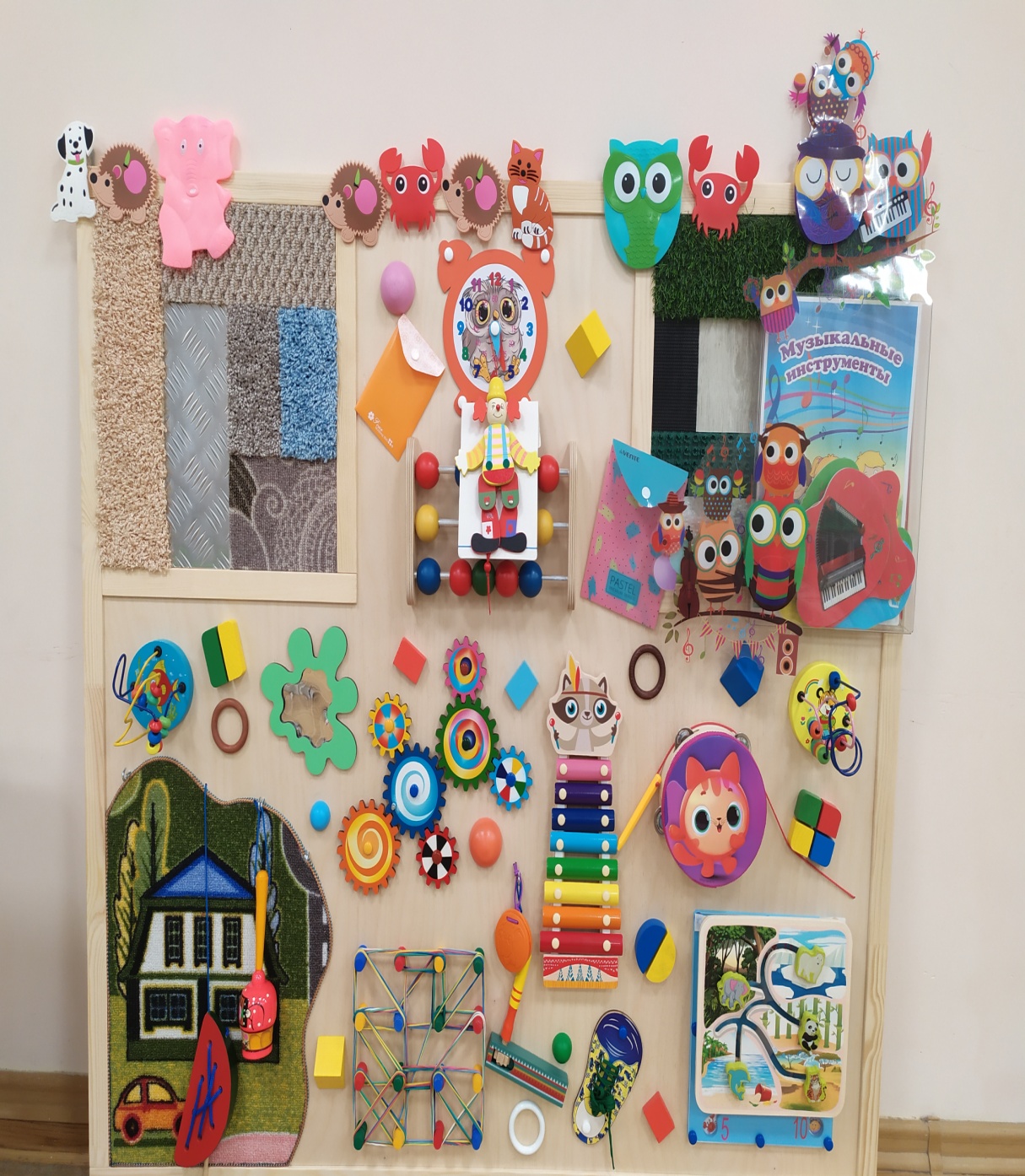 «ПОЮЩИЕ РЕЗИНКИ»
«ЗВУКОВЫЕ ДОРОЖКИ»
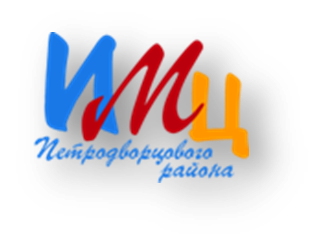 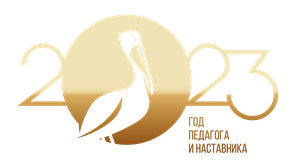 ИГРЫ НА РАЗВИТИЕ ДЫХАНИЯ
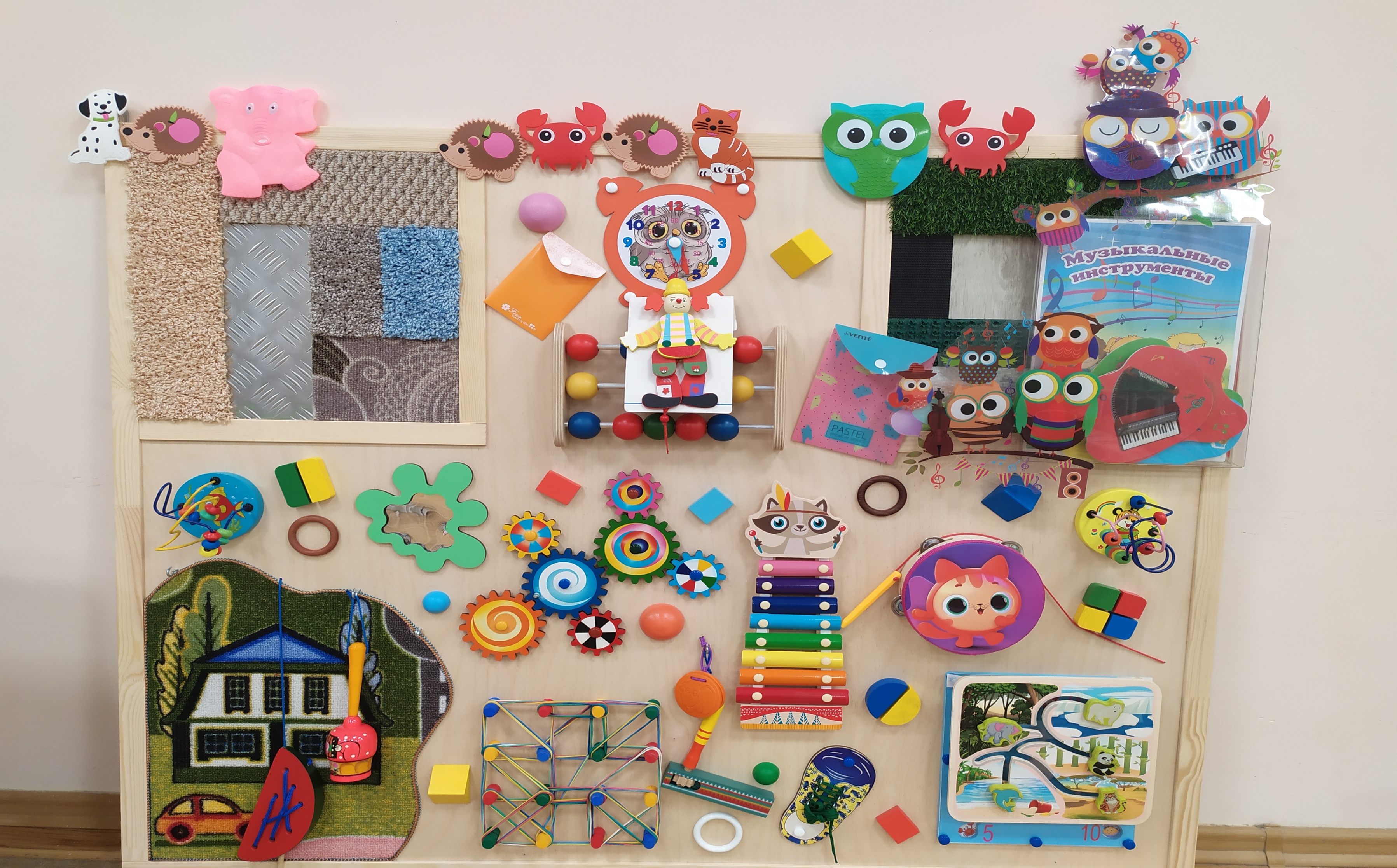 «ВЕТЕР»
«МОРЕ»
«ПАСТУШОК ДУДИТ В РОЖОК»
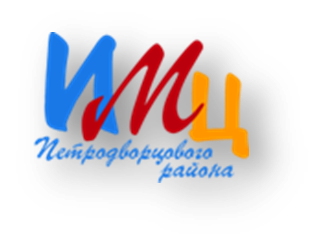 ДИДАКТИЧЕСКАЯ ПАНЕЛЬ 
«МУЗЫКАЛЬНЫЙ КАРНАВАЛ»
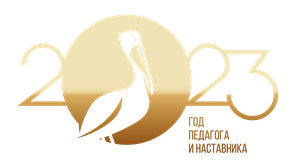 Развивает музыкальные навыки 
и способности
Способствует эмоциональному развитию у детей
Стимулирует креативное и творческое мышление
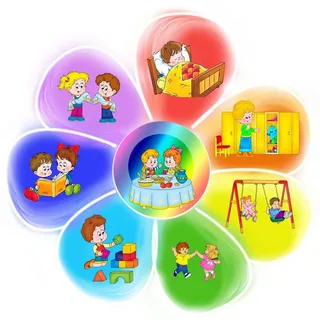 Формирует социальное взаимодействие
Побуждает интерес 
к музыкальной деятельности
Обеспечивает
всестороннее развитие личности
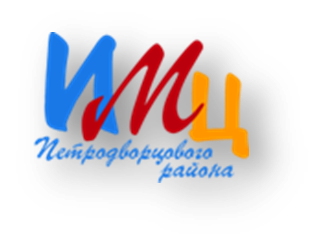